Facility-Based Mobile Source Control Measures
Commercial Airports
Facility-Based
FBMSM
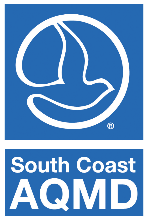 5th Working Group Meeting			February 1, 2018
Agenda
Background
General conformity related to airport projects
Overview of MOU Process
Key principles of airport MOUs
Elements within airport MOUs
Next Steps
2
General Conformity Process
De Minimis Threshold
Requirements
Conformity Determination
40 CFR 51.851 and 93.150-165
SCAQMD Rule 1901
Threshold for NOx or VOC > 10 TPY and PM2.5 > 70 TPY
No projects have exceeded PM2.5 threshold*
Projects below threshold do not require accounting against the SIP inventory
Projects above de minimis threshold must demonstrate the project’s emissions are accounted for in the SIP
2016 AQMP contains conformity budget and a set aside account for projects that exceed de-minimis threshold
* NOx (commonly) and VOC (rarely) exceed thresholds during construction of large projects
3
General Conformity ─ Budget
Projects can be included explicitly in AQMP or in subsequent actions
LAX LAMP project and JWA general aviation program included in 2016 AQMP
SCAQMD tracks emissions subject to federal conformity and compares it against set-aside account
Discussion point:
Potential for considering future airport emission reductions with General Conformity and SIP credit
Budgeted Projects
4
Initial Key Principles of MOU Process
Emissions reductions beyond 2023/2031 baseline reflecting existing regulations
Maintain ability to get incentive funding
Public process/input in development and implementationof MOU
Metrics to determine effectiveness of MOU
Mechanism for enforceability
MOU should not conflict with existing federal/state/local laws
Measures within MOU must be feasible
Timing must address AQMP needs
MOU should contain SIP creditable emission reductions
5
Overview of Potential* MOU Process & Timeline
Development of
 SCAQMD/Airport MOU
Airport Develops AirCAAP
Airport Approves AirCAAP
Incentives
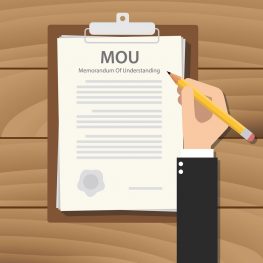 Inventory
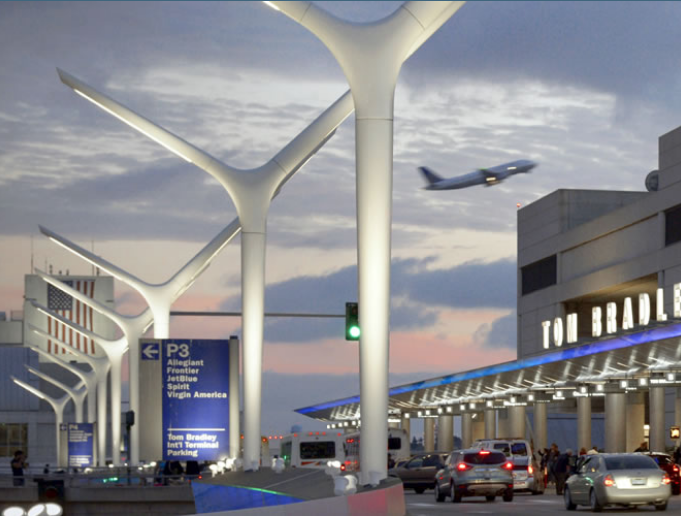 Measures
Airport Clean Air 
Action Plans
Airport Begins Process by June 1, 2018
Airport Approves AirCAAPBy January 1, 2020
SCAQMD/Airport Approve MOU By July 1, 2020
*Process could include SCAQMD rule requiring development of AirCAAPs by commercial airports
6
Emission Sources Included in AirCAAP
7
Critical Elements within MOU
8
SIP Credit Process
SIP Credit*
MOU
SCAQMD Commitment
Quantified Emission Reductions
SIP Integrity Elements
*Subject to EPA Approval
9
Next Steps
Report to Mobile Source Committee on February 16, 2018 
Present Emission reduction strategies to the Governing Board on March 2, 2018 and seek further direction
10
Staff Contacts
Ian MacMillanPlanning and Rules Manager(909) 396-3244imacmillan@aqmd.gov
Dan GarciaProgram Supervisor(909) 396-3304dgarcia@aqmd.gov
11
Questions or Comments?
12